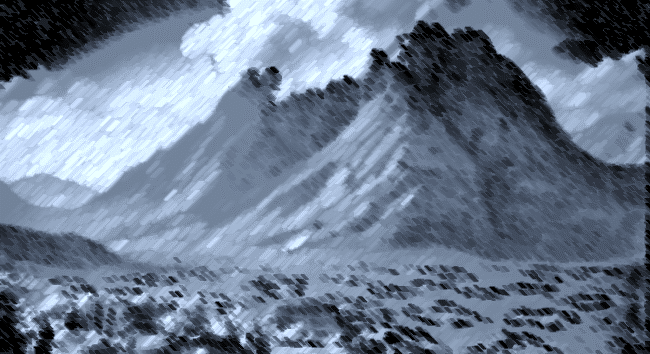 A Survey of Exodus and Leviticus
EXODUS CHAPTER 21-23, LEVITICUS CHAPTERS 1-7 & 11-15
22/7
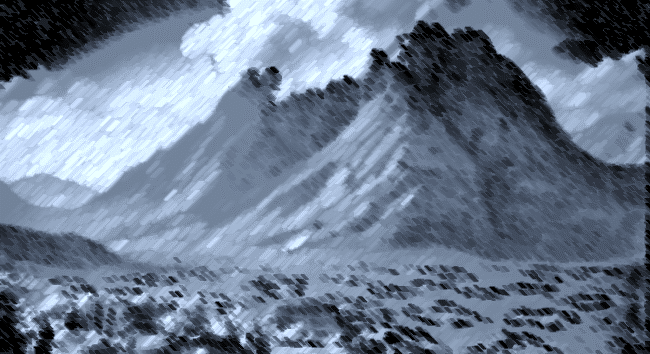 Exodus, Chapter 20:22 – 23:33 


Fairness and Justice

Compassion and Mercy

The value of human life

The importance of Home and Family

Individual Responsibility and Rights

The centrality of worship to GOD
22/7,8
[Speaker Notes: We pick up where we left off last week, in the 21st chapter of Exodus.  IN the 21st through 23rd chapters of Exodus, we find what we call the book of the covenant or the book of the law.  It is the fine print attached to the 10 commandments.  It is clarification of and practical application of the 10 commandments.  Moses presumably writes this down because in chapter 24 when Moses speaks before Israel, he tells them God’s words and the people accept and then he reads them God’s words and again, for the 2nd time, the people accept God’s instructions and agree to be obedient.

Just to review – these points are the context of chapters 21-23 and of the Leviticus chapters we will look at as well

Fairness and Justice  /  Compassion and Mercy  /  The value of human life  /  The importance of Home and Family  /  Individual Responsibility and Rights  /  The centrality of worship to GOD

I struggled with how to put into a brief sentence the issue of worship for the Israelites, but I think we understand that the point is that WORSHIP was the central FOCUS of life for Israel.  God was the hub of the wheel and all of life, all of the spokes of that wheel come outward from that core – GOD!]
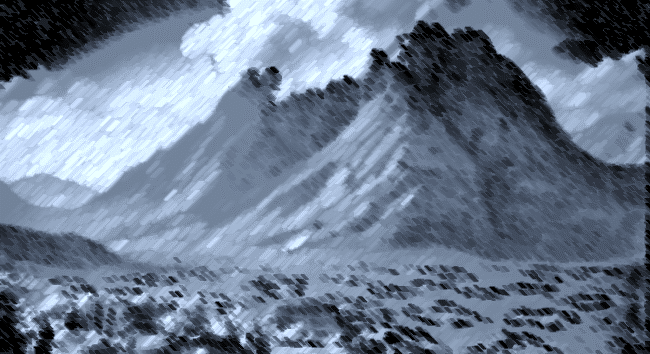 Chapter 21
Verses 1-11:    The Law Concerning Servants  (See also Deuteronomy 			     15:12-15)
Verses 12-27:  Personal Injuries 
Verses 24-25:  Eye for an Eye
Verses 28-36:  Laws Regarding Oxen
[Speaker Notes: Laws regarding Oxen 21:28-36

It may seem funny to have 8 verses pertaining to a large, expensive and dangerous animal and although we don’t view the ox as the smartest of animals, the point is bigger, and I think well suited to our time.  We live in a society that cares more for animals than babies when it comes to the practice of abortion.

It is clear from these verses that human life is more valuable than animal life – take into consideration the ox, incapable of making a decision to kill a human or not to kill a human.  If the ox gores a human to death, the ox dies as a result.  If the owner knew the ox was a rogue ox, subject to meanness and does not take steps to pen the ox, not only does the ox die but also the owner dies.  Generally speaking, an animal owner is not held responsible for the behavior of his farm animals]
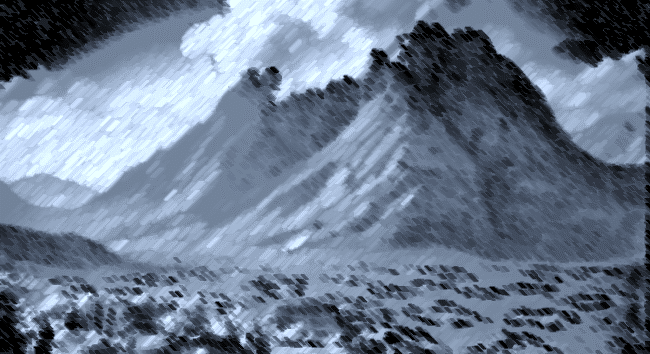 Chapter 22
Verses 1-17:    Property Rights
Verses 18-20:  Capital Crimes related to Idolatry
Verses 21-27:  Laws of Compassion
Verses 28-31:  Laws Honoring God
Chapter 23
Verses 1-9:      Justice
Verses 10-13:  The Sabbath
Verses 14-17:  The Feasts (Leaving Egypt, Firstfruits, Gathering)
Verses 18-19:  Sacrifices
Verses 20-33:  Book of the Covenant Epilogue (Entering the Promised 			     Land)
Verse 25:        Serve God and be blessed
Verse 32:        Serve foreign gods and get caught in a snare
[Speaker Notes: Crimes against Property  22:1-17

And so now we get into chapter 22 which concerns crimes against property

Let’s understand also that crimes of the Mosaical age did not include jail because there were none.  Crimes were settled through restitution or death.  

In the first 3 verses, we see the castle doctrine.  If someone broke in at night and you killed them (probably unintentionally btw) then you are not guilty of murder.  IF the thief breaks in during the daytime, slow down, there is more at stake.

During daytime, the homeowner could see the thief and was required to make a judgement, did he fear for his life or only his property.  God’s law here is clear, if the homeowner sees no intent of the thief to kill him (the homeowner) then capital punishment is not an appropriate adjudication.  

Also, look at verse 3b – if the bad guy has no money for restitution, he can be sold but remember the previous discussion – his term is limited to 6 years

There is a ribbon that runs through this set of laws and all of them really – it is a health dose of what we would call common sense.  Do what is right.  Remember the sign in the store that says “you break it, you buy it”  that is what is happening with these laws regarding property

Crimes of Idolatry  22:18-20  (Capital Offenses)

3 short verses but to the heart of the 1st 2 commandments.  Why so strict?  Capital crimes all of them.  God is serious about where our allegiance is.  We are either with God or we are not.  The female tense is used for the word sorcerer, perhaps this was more of a female dominated business. We can see why  the witch of Endor’s concern when Saul asked her to bring up Samuel.  

Note especially though the sentence in verse 20 for offering a sacrifice to any God other than the one true God.  The verb here is different than the verb for being put to death – this is properly translated “utterly destroyed” – Death but also the total annihilation and destruction of the criminal’s property is implied .  If ever we think that God is not as serious about where we put our faith, let this sink in.  This is our God talking to us.  Pick your idol. Pick your object of affection, if it is not God, it carries with it the death penalty.  

Laws requiring compassion  22:21-27

A little different in approach, these laws are not “if/then” laws but are “shall/shall not” laws.  These laws show compassion for those who could not care for themselves.  Israel was once a stranger in Egypt and should be motivated to be kind to strangers.  

I think of Galatians 6:10, do good unto all men but especially to the household of faith.

You shall not afflict any widow or orphan – God’s wrath will become hot – While this verse does not specifically mention the child in the womb can any child be more helpless than that. God hates it when we take advantage of the helpless

Verse 26 – iv you take you neighbor’s cloak as a pledge, you must return it before nightfall so that he may stay warm over night.

Laws honoring God  22:28-31

2 issues here – cursing God and cursing a civil ruler – both are capital crimes.  Cursing God and cursing the ruler that God put in place.   I watch a lot of people in public, on social media, in movies and entertainment who seem to take joy in blaspheming God.  There will come a day when it will not go well for those people.  

And to close out the chapter the concept of “first fruits” .  God is expecting the Israelites to consider God first and foremost.  To put it the NT way, God expects us to give as we have prospered (1st Corintghians 16:2) and that means, God comes first in our financial planning and we are expected to live on what is left.  We need to keep in mind that God does not condemn making money but he does condemn putting that money above all else.

3 short verses but a powerful powerful lesson. 

It is not ours, God gave it to us, God deserves the best, not second best

Chapter 23

With the last 3 verses of chapter 22, the shift is to what is toward God. 

Justice For All  23:1-9

Do not be an unrighteous witness – remember Naboth and Ahab?

Honesty, integrity ... They mean something to God

What happens when we follow the crowd, we will be popular with them but not with God.  

Verse 3 is interesting – are you ever tempted to decide an outcome based on the socio-economic status of someone.  God says – NO – truth is truth, and we can’t be prejudiced in either direction.

I like the imagery of Verses 4 and 5  and is says it all – whether the ox or the donkey belongs to a friend or an enemy, do the right thing!  If the ox is in the ditch, help get the ox out!

This can be thought of as the golden rule

It is always right to do right, it is always wrong to do wrong, it is never right to do wrong, it is never wrong to do right

The Sabbath 23:10-13

Not just the sabbath day -  but understand God’s concept about the 7th  year, the sabbatical year.  The word means rest, it is not a worship day.  Worship took place every day of the week.  God placed a period of rest of all creation.  Man needs to rest, the farm animals needed to rest, and the land needs to rest.  

I like the way that one commentator put it when he said Sabbath Keeping was a humanitarian practice.  Israel was to have compassion on the land and the animals and faith that god would provide.  The day was Holy because it was a day of rest and God wanted reflection upon where the good things came from

Annual Feasts  23:14-17

Leaving Egypt (Feast of Unleavened Bread)
Firstfruits (Feast of the Harvest) (Wheat harvest)
End of Growing season (Feast of the Ingathering) (Vineyards and Orchards)

Leaving Egypt and the fruits of the harvest – Focus everything around these 3 events

In other words – what God has provided you

Sacrifices  23:18-19

Regarding the issue of the leaven, we refer back to the leaving Egypt in a hurry with not even time for the bread to rise – so don’t use leaven and verse 19 which seems to be an odd command regarding boiling a young goat in its mother’s milk.  The best explanation  that I have come across is that it was a Canaanite custom to do exactly that and if Israel did it, there would be an appearance of adopting a religion of the Canaanite people.

Certainly, we do understand that appearances are important, we are in the world but not of the world (John 17:14-15)

Epilogue:  entering Canaan 23:20-33

Skipping to the end - Verse 32:  you shall make no covenant with them nor their gods.

Israel did not do this and it cost them dearly and in so many different ways.

Verse 20 refers to an Angel who will guide them.  They are warned to beware of the angel because he will not pardon their transgressions but if they are obedient, he will be their advocate.  Commentary ink in railroad car quantity try to explain who the angel is and beyond the scope of this class is the discussion relative thereto.  

What is the bottom line – OBEY GOD and be blessed , the promised land is theirs for the taking, God makes it clear that they must be ALL IN!

Verse 22 – God says that HE will be an enemy to your enemies, that he would deliver the enemy to them   BUT

God expected and demanded obedience; God expected a buy in on the part of the Jews.  They had to take the land; it wasn’t an unconditional gift .  Remember the people said they would obey.

Israel was intended to be a light to the nations

Isaiah 42:6
Isa 42:6  "I, the LORD, have called You in righteousness, And will hold Your hand; I will keep You and give You as a covenant to the people, As a light to the Gentiles, 

Verse 33
They shall not dwell in your (YOUR) land, lest they make you sin against me.  For if you serve their gods, it will surely be a snare to you.

God was correct to be worried about the spirituality of his people wasn’t he?]
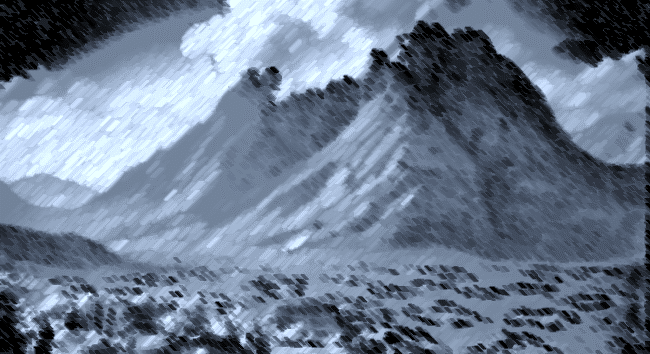 Lessons Learned

Let our worship be simple and God-Focused.  Remember the 1st commandment, you shall have no other Gods before me (before MY face).  God wants worship to be directed upward and images and idols divert that upward praise.
Pierce my Ear Lord!  Paul describes himself as a bondservant of Christ (Romans 1:1).  We can all be free of the demands of Christ if we so choose, but why?  So that we could be slaves to sin instead? (Romans 6:17) Just like the Hebrew slave loved his master and voluntarily stayed, so do we love our Lord and willingly accept life as His bondservant.
[Speaker Notes: Lessons Learned

Let our worship be simple and God-Focused.  Remember the 1st commandment, you shall have no other Gods before me (before MY face).  God want worship to be directed upward and images and idols divert that upward praise


Pierce my Ear Lord!  Paul describes himself as a bondservant of Christ (Romans 1:1).  We can all be free of the demands of Christ if we so choose, but why?  So that we could be slaves to sin instead (Romans 6:17?  Just like the Hebrew slave loved his master and voluntarily stayed, so do we love our Lord and willingly accept life as His bondservant.]
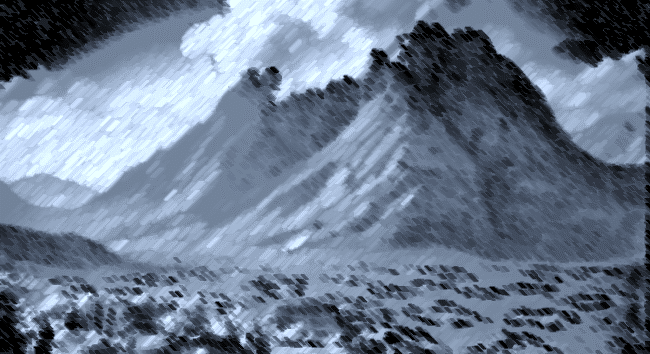 Lessons Learned

Why do we care for those who can’t care for themselves?
God delivered Israel out of the slavery of sin – He delivers us as well
God showed compassion to Israel when they acted as fools – He shows us the same

God hears the cry of the afflicted, of the widows and the orphaned children – Can we do any less?

Galatians 6:10  - Do good to all, especially to those of the household of faith
[Speaker Notes: Lessons Learned

Why do we care for those who can’t care for themselves?
God delivered Israel out of the slavery of sin – He delivers us as well
God showed compassion to Israel when they acted as fools – He shows us the same
God hears the cry of the afflicted, of the widows and the orphaned children – Can we do any less?
Galatians 6:10  - Do good to all, especially to those of the household of faith]
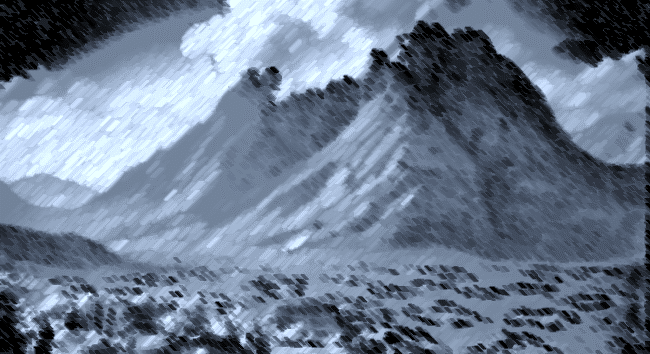 Israel had the responsibility to take the promised land and drive out the godless

Israel was to be a light unto the Gentiles (Isaiah 42:6) and we are to be a light unto the world

God expected Israel to be “all in”

We can’t be a light and compromise truth – we are either all in or all out
22/7,8
[Speaker Notes: Lessons Learned

Israel had the responsibility to take the promised land and drive out the godless
Israel was to be a light unto the Gentiles (Isaiah 42:6) and we are to be a light unto the world
God expected Israel to be “all in”
We can’t be a light and compromise truth – we are either all in or all out]
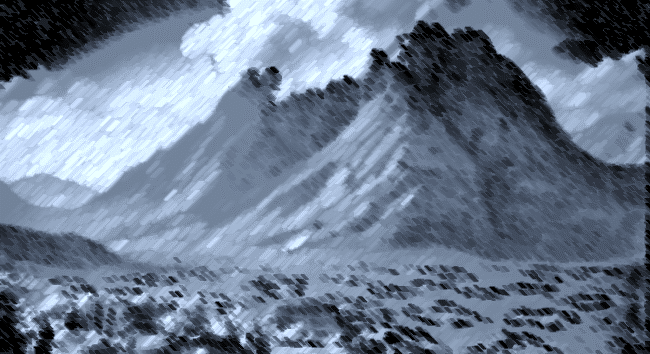 A Survey of Exodus and Leviticus
EXODUS CHAPTER 21-23, LEVITICUS CHAPTERS 1-7 & 11-15
Leviticus 11:45
For I am the LORD who brings you up out of the land of Egypt, to be your God. You shall therefore be holy, for I am holy.
22/8
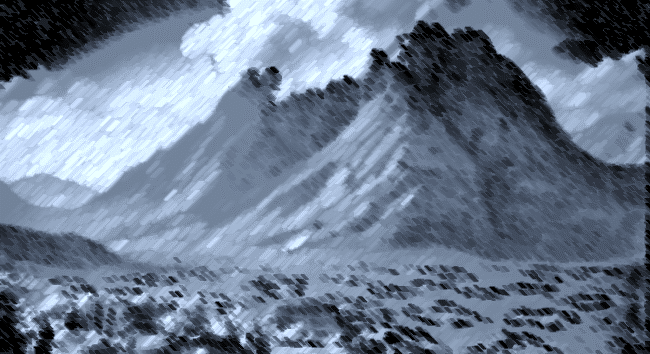 It’s all about the BLOOD!
Worship in the OT was vertical and lateral.  In that order of course.
Forgiveness may be free, but it is not free of obligation.
22/8
[Speaker Notes: When considering the study of Leviticus, as NT Christians we probably don’t read Leviticus that often.  The rules and laws applicable to the Jews do not apply to us and probably, the most exposure we get to books like Leviticus, Numbers and Deuteronomy is within a daily Bible reading regimen.  This material though, is so rich and so full of lessons for us today that it is difficult to boil it down to a few class periods in the larger study of both Exodus and Leviticus.

Before we start let’s consider 3 points.

It’s all about the BLOOD!  God places an emphasis on the sacrifice and even more so on the blood of the animal sacrificed and on the dual responsibility of the giver and the priest.  When an Israelite brings an animal to be sacrificed, there is always a procedure for the individual to bring the animal to the tabernacle, to lay his hands on the animal and kill the animal and for the priests to take the blood of the animal and ceremoniously sprinkle that blood around and on various parts of the altar.As NT Christians, our spiritual sacrifices include the blood of Jesus as well as Jesus himself as our high priest.
The offerings that God planned included opportunities for a personal relationship with God and relationships with brothers and sisters.  Worship in the OT was vertical and lateral.Our relationship with God and our brothers and sisters should follow this pattern exactly just without the physical sacrifice
The offerings that God planned also included offerings for transgressions against God and transgressions against brother and sister.  We also recognize that a transgression against a brother or sister is also a transgression against God.  These sacrifices were necessary for atonement of sins.Our relationship with God requires repentance and restitution is a key part of process.  What we see in Leviticus is a financial restitution and that may or may not be appropriate for our situation today but seeking forgiveness requires us to make a situation right to the fullest extent possible.  Forgiveness being free does not mean that it is free of obligation 



Leviticus 11:45 sums up Leviticus as well as our “today” relationship with God
For I am the LORD who brings you up out of the land of Egypt, to be your God. You shall therefore be holy, for I am holy.]
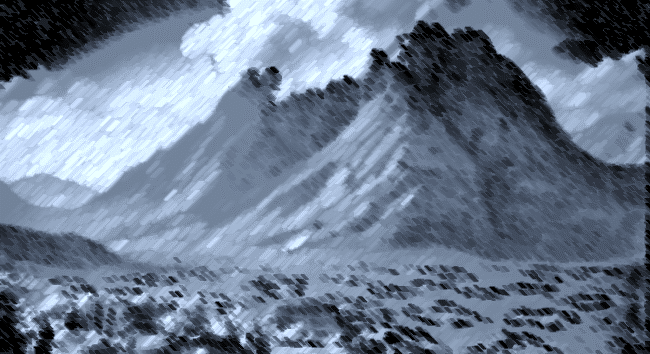 Leviticus

The theme is Holiness (Leviticus 11:45)
Exodus shows us Abraham’s family becoming a nation
Leviticus is their story as God wants them to be
Only 2 historical sections in Leviticus
Chapters 8-10, the story of Nadab and Abihu
Chapter 24:10-23, the story of a man who blasphemes God and the penalty attached
Leviticus is quoted over 30 times in the NT

Israel was to a separate nation and a holy nation
Exodus 19:6, Israel was to be a kingdom of priests and a holy nation
Christians are to be the same
22/7,8
[Speaker Notes: Leviticus

Exodus shows us how Abraham’s family became the nation of Israel.  Leviticus is the story of God’s people as God wanted them to be

In Exodus 19:6, God said Israel would be a kingdom of priests and a HOLY NATION.  There are only 2 historical sections found in Leviticus, Chapter 8 through 10, we are familiar with Nadab and Abihu, and a section of Chapter 24, where we see the penalty for blasphemy.

Leviticus is alluded to or quoted over 30 times in the NT.  Leviticus should remind us that we become Holy when we are saved through the blood of Jesus’ sacrifice.  This is a HUGE point and one that makes it important to study Leviticus

Israel was to be separate nation and a Holy Nation. Does that not describe a Christian?

In chapters 1 through 7 the Israelite people get instructions on what they must do to enrich their spiritual life through the offerings God prescribes.  Chapters 11 through 15 teach the Israelites “clean versus unclean”]
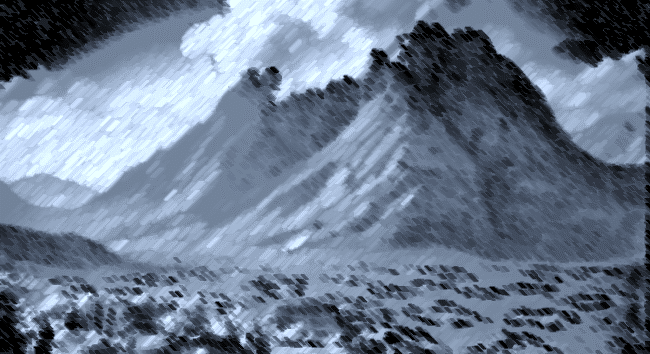 5 TYPES OF OFFERING

Burnt offerings, Grain Offerings, Peace Offerings
Sin Offerings, and Guilt Offerings
Each has 3 elements regardless of type

An Offeror (the Israelite) 
A Priest (a mediator and participant)
The Offering
	Clean
	Without Defect
JESUS (Hebrews 5:5-9)
JESUS (Hebrews 7:24)
JESUS (John 1:29)
JESUS (1st Peter 1:19)
22/7,8
[Speaker Notes: Leviticus  (chapters 1-7 and 11-15)

To the Israelites there were 5 types of offerings.  

BURNT OFFERINGS
GRAIN OFFERINGS
PEACE OFFERINGS
SIN OFFERINGS
GUILT OFFERINGS


They are mentioned so that we may recognize the terms, we are not going to do an in depth study of these events but we should be familiar with each type and what it meant to the Israelites so that we can make application to.  Each offering was different but sometimes in only very subtle ways, there is overlap among the five type or at least there seems to be to us.

As a reminder, we see these offerings through an entirely different lens than did the Israelites and Moses does not give us thesis level explanations of each feast – 

We scratch our heads quite a bit, trying to remember each feast and all the rules, etc – keep in mind this was Moses’ explanation of EVERY DAY in the life if an Israelite.  Worship and sacrifices took place daily, not just at special occasions - but that does not mean there are not lessons for us

Remember that the emphasis of Leviticus is on HOLINESS – what should the emphasis of our life be?

Animal sacrifices in Leviticus typify the once and for all sacrifice of our Lord and Savior – the LAMB OF GOD

Israel’s requirement to offer sacrifices foreshadows our requirement to offer spiritual sacrifices


Remember what God wanted the Israelites to be from Exodus 19:6, a kingdom of priests and a holy nation

Each offering in Leviticus involves a:

An Offeror – the Israelite
A Priest – the Levite, a mediator and participant
The offering

To us as Christians – Christ is the :
Offeror (Hebrews 5:5-9)
Priest (Hebrews 7:24)
The Offering (John 1:29)

Ands so with that in mind, lets look at the 5 types of offerings]
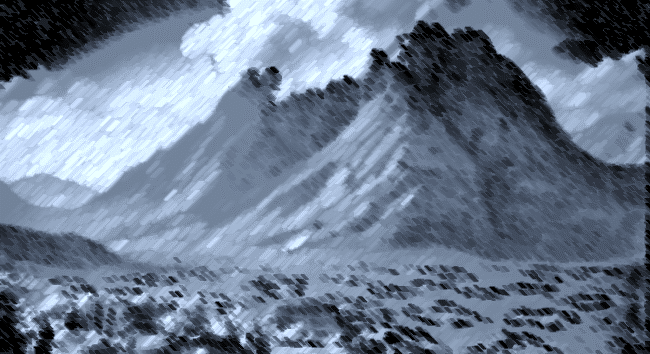 22/7,8
[Speaker Notes: Burnt Offerings, Grain Offerings and Peace Offerings were all voluntary.  They were personal for the offeror

All three come under the sacrificial prescription of a soothing aroma to God.  These sacrifices were for the purpose of drawing closer to God through fellowship with God.

In chapter 4 we have the sin offering, also translated as the purification offering.  These sacrifices were for moral sins of omission and commission but also referenced spiritual uncleanness, 

It is important to note that God prescribed remediation for intentional and unintentional sins and the fact that a sin was unintentional did not negate applying God’s remedy for the sin.  We like the way James says it in the NT, SIN is SIN.  God said it here first!

While the sin offerings were a little different for each segment of the population, it contained some common characteristics.  

The sacrifice was to be without defect.  This is true with all sacrifices but with the sin offering it is emphasized even more.  

This sacrifice was not for continued fellowship, it was to restore a broken relationship caused by sin. Does this translate to the NT church today?  Yes!  When a brother or sister has fallen away or commits a public sin they may respond in such a way that they ask to be restored to the body.  They are recognizing the sin in their life and asking God for forgiveness.  
.	The sacrifice was made outside the camp.  All other offerings were made on the tabernacle grounds at 	the alter that stood before the door of the Holy Place.	Hebrews 13:11-12	Heb 13:11  For the bodies of those animals, whose blood is brought into the sanctuary by the high 	priest for sin, are burned outside the camp. 
	Heb 13:12  Therefore Jesus also, that He might sanctify the people with His own blood, suffered outside 	the gate.	Jesus fulfilled the sin offering on Golgotha outside the walls of Jerusalem

3.	The sin offering required blood in a primary role whereas the blood was more a secondary element of 	the soothing aroma sacrifices.  Of prominence is the blood that was put on the horns of the altar.	The symbolism is pretty clear.  When it comes to sin, the blood needs to be brought closer to God’s 	presence.  How close was Jesus to God’s presence?
4.	NO Exceptions!  Whether prophet, priest or king, everyone had need of the sin offering.  As do we 	today!

We need to see the difference clearly here between the Old Law and the New.  The blood of bulls and goats was brought as close to God as they could get it.  The blood of Christ brought Jesus not in the neighborhood of God, it brough him into personal contact with God in the most holy of places – Heaven

The most significant feature of the sin offering is forgiveness and forgiveness is used in Levtiticus 4:20,26,31 and 35

Lev 4:20  And he shall do with the bull as he did with the bull as a sin offering; thus he shall do with it. So the priest shall make atonement for them, and it shall be forgiven them. 
Lev 4:26  And he shall burn all its fat on the altar, like the fat of the sacrifice of the peace offering. So the priest shall make atonement for him concerning his sin, and it shall be forgiven him. 
Lev 4:31  He shall remove all its fat, as fat is removed from the sacrifice of the peace offering; and the priest shall burn it on the altar for a sweet aroma to the LORD. So the priest shall make atonement for him, and it shall be forgiven him. 
Lev 4:35  He shall remove all its fat, as the fat of the lamb is removed from the sacrifice of the peace offering. Then the priest shall burn it on the altar, according to the offerings made by fire to the LORD. So the priest shall make atonement for his sin that he has committed, and it shall be forgiven him. 

Lastly, there is a subcategory of the sin offering called the guilt offering.  In chapters 5:14 – 6:7, the worshipper was required to make restitution.

Look at these words in Isaiah chapter 53 speaking of Jesus:
Isa 53:10  Yet it was the will of the LORD to crush him; he has put him to grief; when his soul makes an offering for guilt, he shall see his offspring; he shall prolong his days; the will of the LORD shall prosper in his hand. 

Jesus was our guilt offering – we repent, we make restitution, and we are forgiven by the blood of the lamb

The point of the first 7 chapters of Leviticus is simple – to be God’s holy people, the Israelites has to separate themselves from the world and dedicate themselves to God, and so do we.  They had to be cleansed by blood and so do we.  They had to be a community that was centered on worship of God and so do we.  They were a people who gave sacrificially to God and so we must be also (spiritually)]
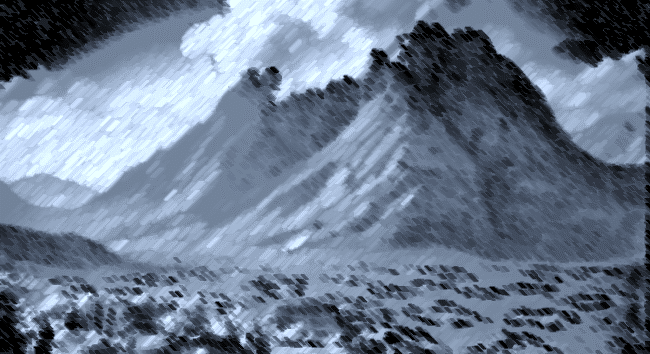 Leviticus 11-15
Chapters 1-7  Offerings by the priests on behalf of the people
Chapters 11-15  Understanding clean and unclean, physically and 			       spiritually
No catfish for the Israelites!
Momma always said to wash your hands!
Isolating contaminants applies to germs and to sin!  Quarantine can apply to both.
Leprosy contaminated what it touched and eventually killed those it affected.  Sin does exactly the same thing.
Leprosy didn’t just impact the individual; it can also impact the entire house and requires remediation.
22/7,8
[Speaker Notes: Leviticus Chapters 11 through 15

Chapters 1-7 dealt with offerings to be made by the priests at the temple.  Chapters 11-15 deal with cleanness and uncleanness.

The subject changes but the charge from God is the same – to make Israel a Holy Nation separate and apart from everyone else.  With the space given to the issue of clean and unclean, it is apparent that God thinks it is important.  

We will treat this as an overview and not go into any amount of detail but there are many lessons for us in these 5 chapters

There are three potential reasons this was important for the Jews.  
It may have helped Israel avoid practices closely related to idolatry
It distinguished God’s people
It promoted general welfare and health among the nation


It is clear from a cursory look that some things were of a general health nature – the acceptable birds and the acceptable fish for example meant staying away from the cleanup animals – those that were indiscriminate in what they ate, those that were the garbage collectors of the species.

I find chapter 13 a good place to focus a few minutes because of the connection we have not to leprosy but to our own recent public health issues of COVID.  Furthermore, as we look at leprosy as it is used here in Leviticus, we certainly have explained to us the skin disease that we know as leprosy, but we probably have a broader usage of the word to include other diseases as well.

God’s focus on clean and unclean in these 5 chapters clearly has both a physical and a spiritual application.  The first 7 chapters of the book dealt with spiritual cleanness although it wasn't directly put in those terms.  God expected in the worship  environment spiritual purity.  Only the best goes to God, the rituals that took place to ceremoniously cleanse the priests made God’s expectations clear.  In these 5 chapters we continue that discussion but in a different setting, the setting for everyday life.

The discussion of leprosy is an analogy for sin.  Just as leprosy contaminates what it touches and eventually kills those it affected, sin contaminates and ultiomately destroys those who practice it.  Leprosy was contagious – does that analogy hold with sin?

Can a person catch sin?  Can a person become infected with sin?  Did I just ask the same question twice or were my questions slightly different.  Did I ask a loaded question?

Ezekiel 18 makes it clear that neither the practice nor the guilt of sin is passed from one generation to the next.  A son does not catch sin from his father.

1st Corinthians 15:33 – bad company corrupts good morals – 

One thing is clear, sin once it enters our life, does not shake loose easily.

Look at chapter 14, verses 33 to the end of the chapter.

This discussion is not about the person contracting leprosy, but rather about the house being diagnosed with leprosy.  Whether or not the discussion is about leprosy or dry rot, or toxic mold is not important but the fact that our living quarters could be infected with a harmful bacteria is important on the physical level as well as an analogy for sin.
These verses spell out the procedure to inspect the house for disease, how to identify it, what to do to properly determine the active nature of the disease and how to fix it.

I also want to take a minute to discuss who is doing the inspection.  The priests are.  There is no contagious disease specialty subcategory.  The same men that oversee Israel’s spiritual well being oversee public health.  God directed them with all the knowledge they needed to deal with this issue but there is a more obvious answer as to why the priests handled this matter

Everything pointed to the relationship between God and the Israelite.  Nothing could get in the way of that.  When there was an issue, to whom did the Israelite go – to God via the Priest!  God will take care of his people and the people needed to fully understand that.  

Do you think God has reason to suspect they would forget that God was in charge?  

A rhetorical question.

Can we take this house of Moses’ day metaphorically to today’s time and consider it to be our spiritual house – the church?  Not the physical building, the spiritual entity that is Christ;’s church?

Look at the remedy for a house that is infested with leprosy – Leviticus 14:39-43
The stones and the plaster must be removed, taken outside the city and replaced with new stones and new plaster.

Consider

Eph 2:19b  but you are fellow citizens with the saints and members of the household of God, 
Eph 2:20  built on the foundation of the apostles and prophets, Christ Jesus himself being the cornerstone, 
Eph 2:21  in whom the whole structure, being joined together, grows into a holy temple in the Lord. 
Eph 2:22  In him you also are being built together into a dwelling place for God by the Spirit. 

1Pe 2:5  you yourselves like living stones are being built up as a spiritual house, to be a holy priesthood, to offer spiritual sacrifices acceptable to God through Jesus Christ. 

Can God’ house be affected by leprosy today?

Jude 1:4  For certain people have crept in unnoticed who long ago were designated for this condemnation, ungodly people, who pervert the grace of our God into sensuality and deny our only Master and Lord, Jesus Christ. 

If you ever wonder about the practice of church discipline, about withdrawal and it’s applicability to the times we live in today, how did God provide for the church to deal with leprosy in the form of heresy, arrogance and immorality?  We must protect the house today and there are instances in which the stones must be removed.]
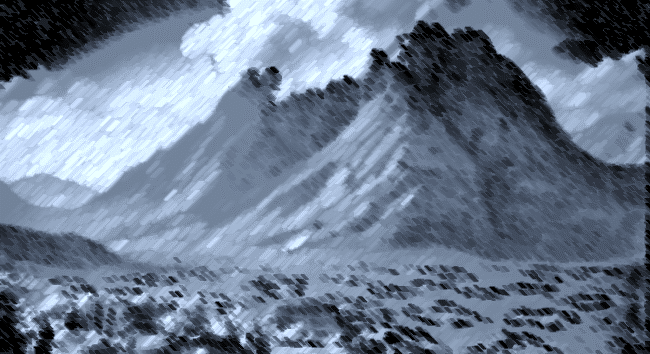 Lessons Learned
The NT does not require ritual purity but rather moral purity
1st Timothy 5:22
Israel was God’s HOLY NATION
The Lord’s church is now His HOLY NATION
What must we do to be spiritually clean
Israel was cleansed by blood and free from uncleanness; the Lord’s church is a Holy Nation cleansed by the blood of Jesus and made free of the contamination of sin.
God made it clear to Peter that the OT laws regarding clean/unclean foods were no longer applicable (Acts 10) and that which we put in the body doesn’t defile it but what proceeds out of our mouths does (Matthew 15:18-19)
22/7,8
[Speaker Notes: The NT does not require ritual purity but rather moral purity

1st Timothy 5:22 [c]

1Ti 5:22  Do not lay hands on anyone hastily, nor share in other people's sins; keep yourself pure. 

The NASB says “Keep yourself free from sin”

Israel was God’s HOLY NATION
The Lord’s church is now His HOLY NATION
What must we do to be spiritually clean

Israel was cleansed by blood and free from uncleanness; the Lord’s church is a Holy Nation cleansed by the blood of Jesus and made free of the contamination of sin.

God made it clear to Peter that the OT laws regarding clean/unclean foods were no longer applicable (Acts 10) and that which we put in the body doesn’t defile it but what proceeds out of our mouths does (Matthew 15:18-19)

Mat 15:18  But those things which proceed out of the mouth come from the heart, and they defile a man. 
Mat 15:19  For out of the heart proceed evil thoughts, murders, adulteries, fornications, thefts, false witness, blasphemies.]